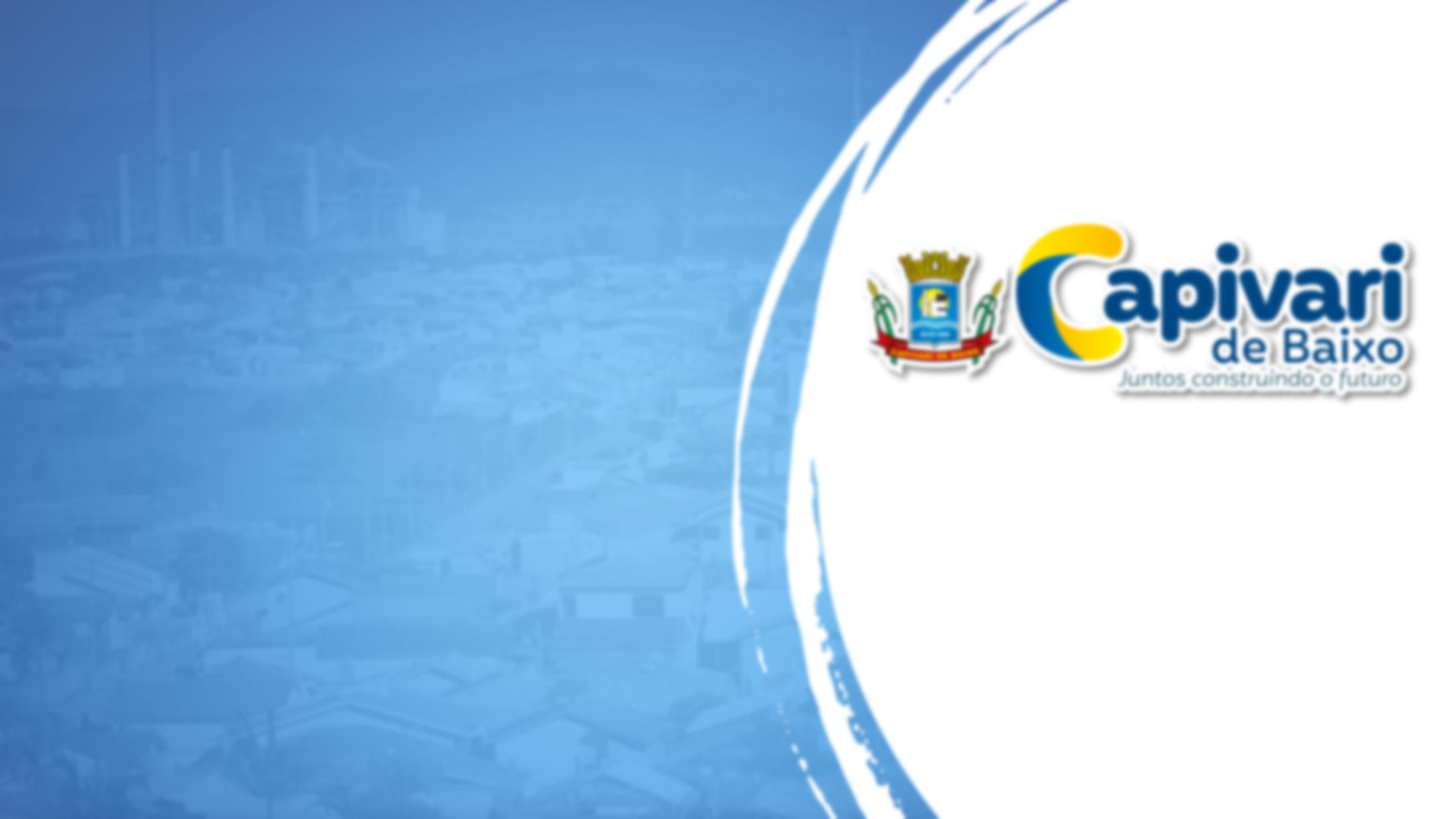 SECRETARIA MUNICIPAL DE INFRAESTRUTURA,
 MOBILIDADE E SEGURANÇA PÚBLICA
GESTÃO 2021 - 2024



1º QUADRIMESTRE
2024
SISTEMA DE ORDEM DE SERVIÇOS E OBRAS
 (SOS-OBRAS)
Janeiro – Abril 2024
*Quantitativo que é registrado pelo sistema de ordens de serviço.  Podendo haver um número maior devido aos chamados  que foram resolvidos na rua e não foram registrados.
1º QUADRIMESTRE 2024
MANUTENÇÕES DE DRENAGENS
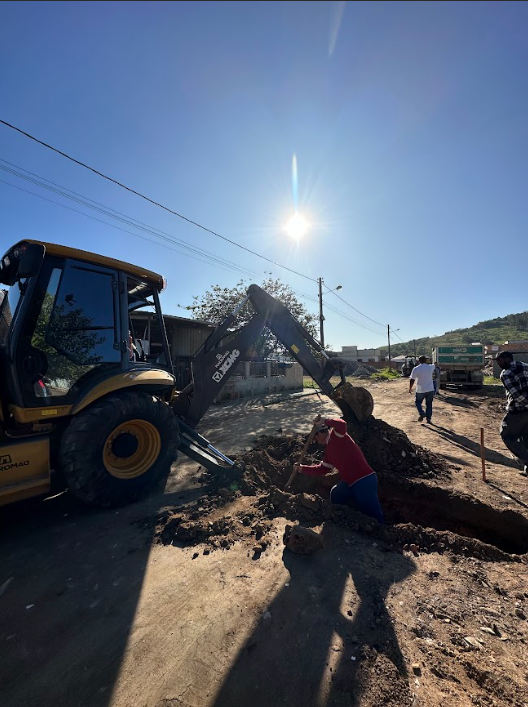 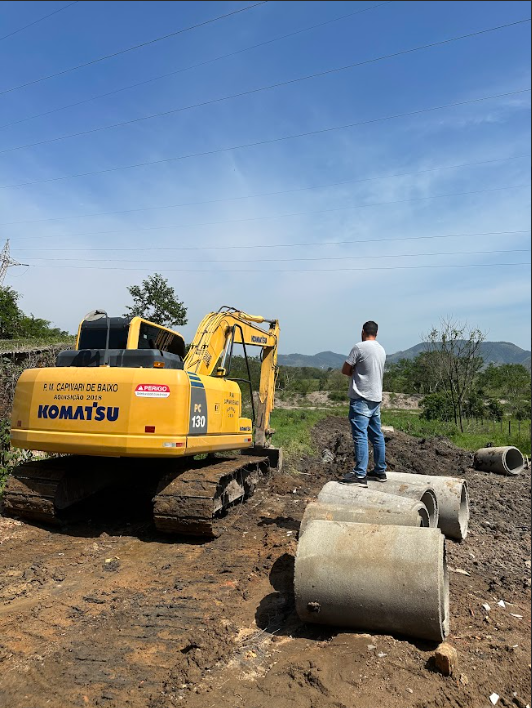 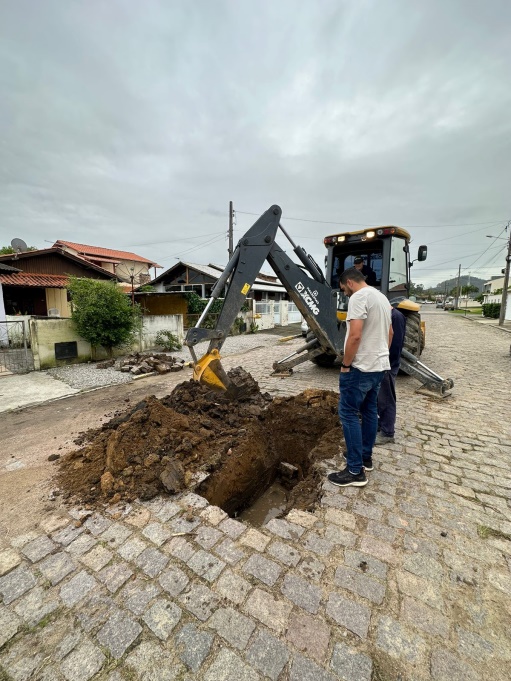 1º QUADRIMESTRE 2024
DRENAGEM PLUVIAL JAN – ABRIL 2024
LIGAÇÕES EM REDES DOMICILIARES – 17 TOTAL
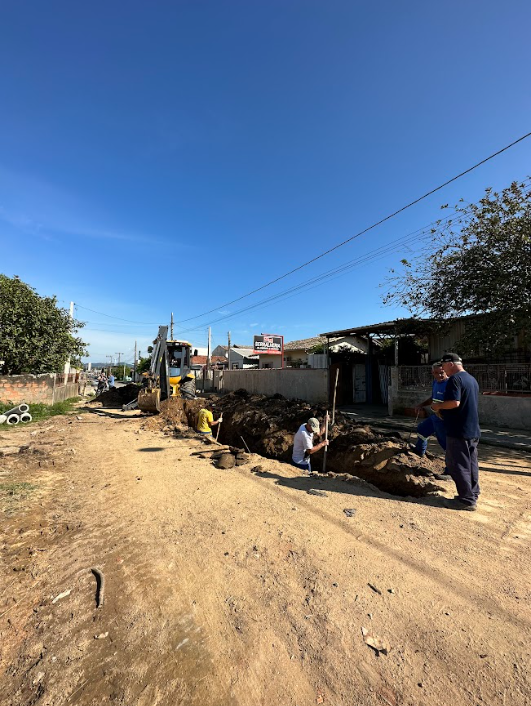 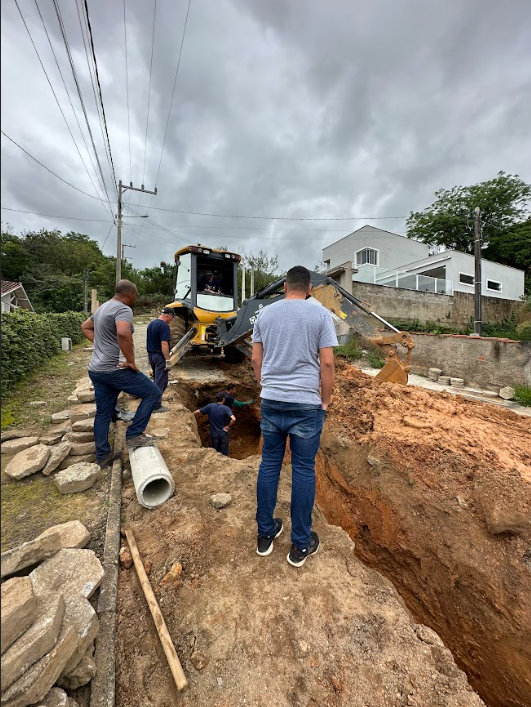 1º QUADRIMESTRE 2024
BOCAS DE LOBO 
LIMPEZAS, NOVAS E TROCAS DE TAMPAS
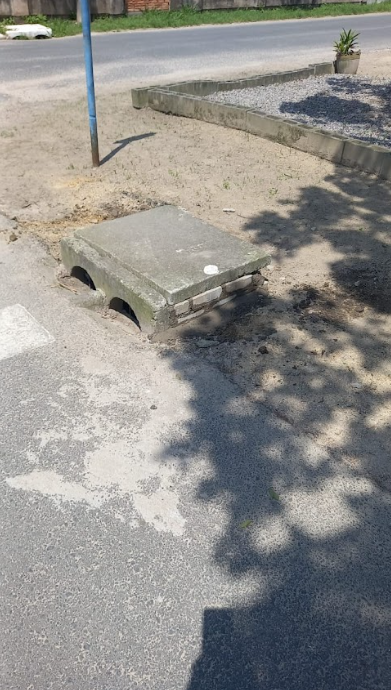 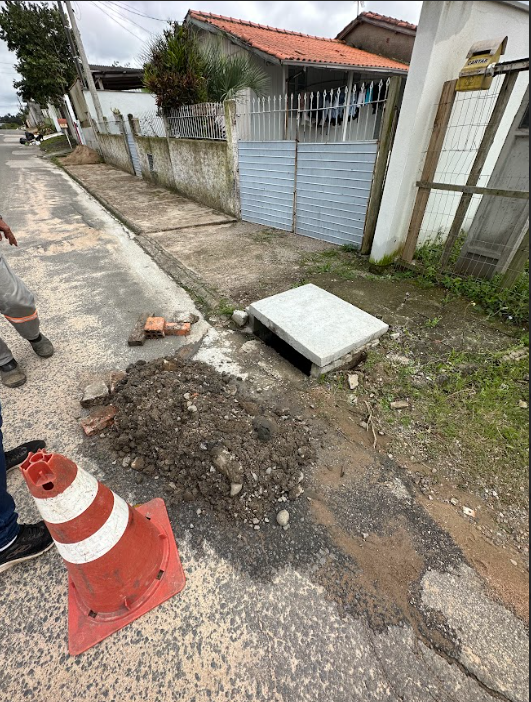 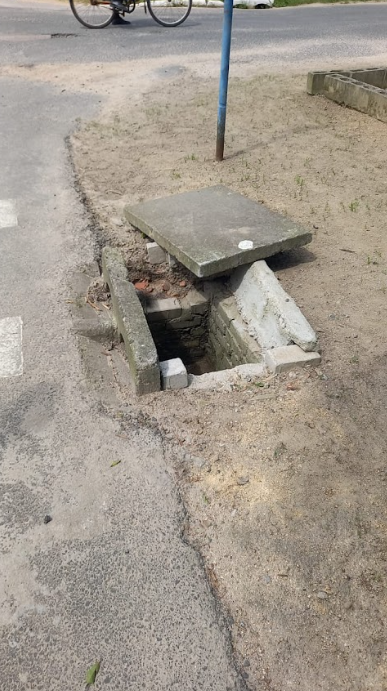 1º QUADRIMESTRE 2024
REVITALIZA MAIS
Calçamentos/Passeios/Meio Fio
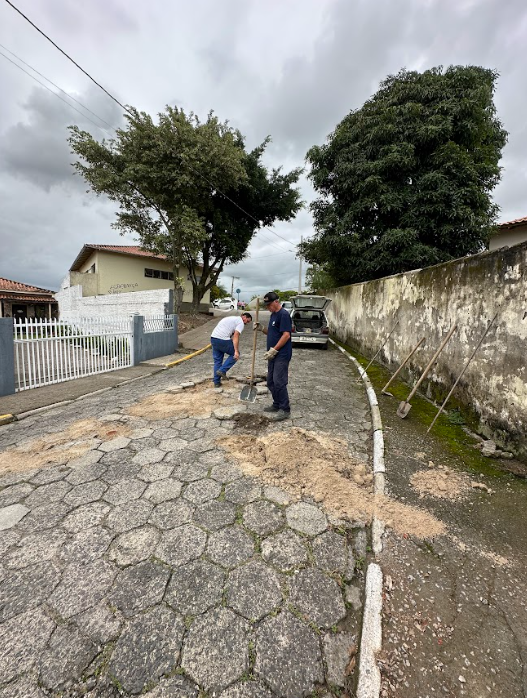 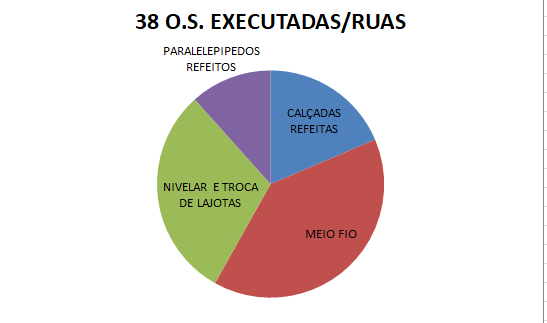 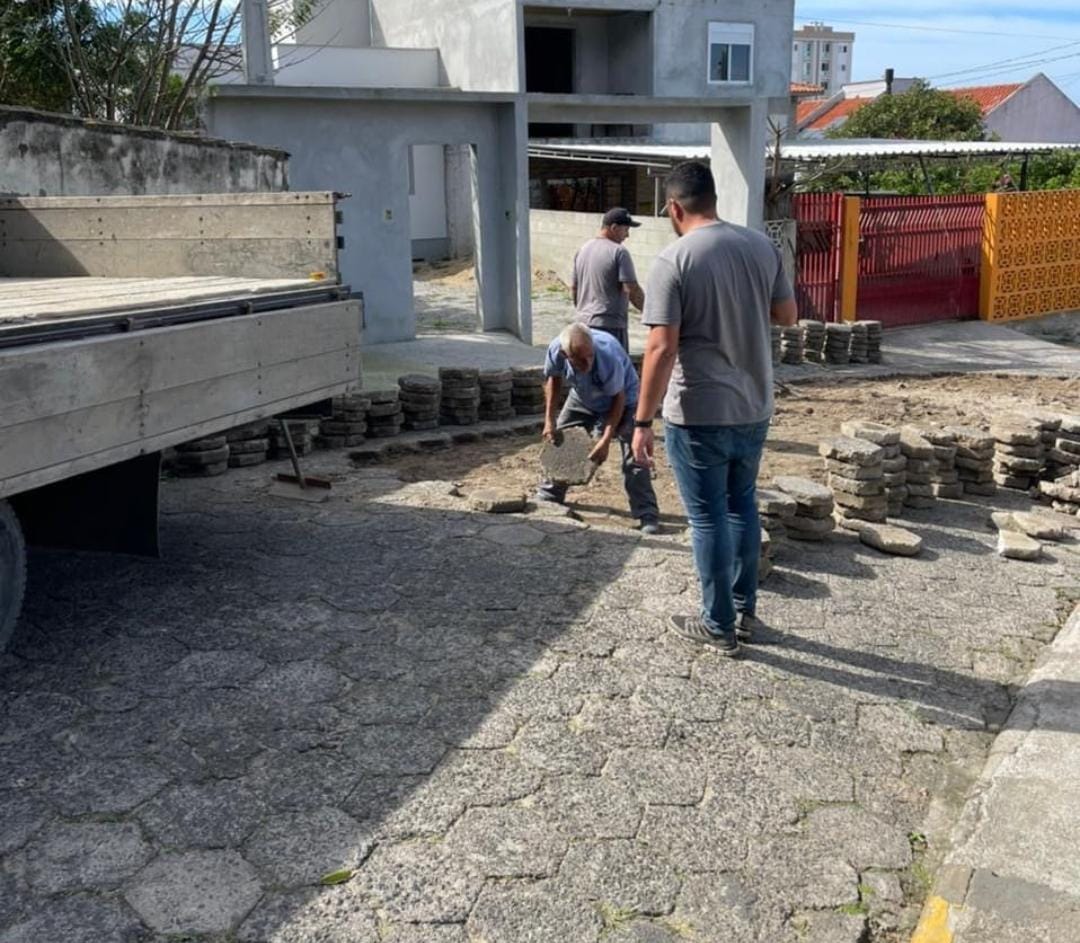 1º QUADRIMESTRE 2024
AÇÃO MAIS ESTRADAS
SAIBRO + PATROLA + ROLO
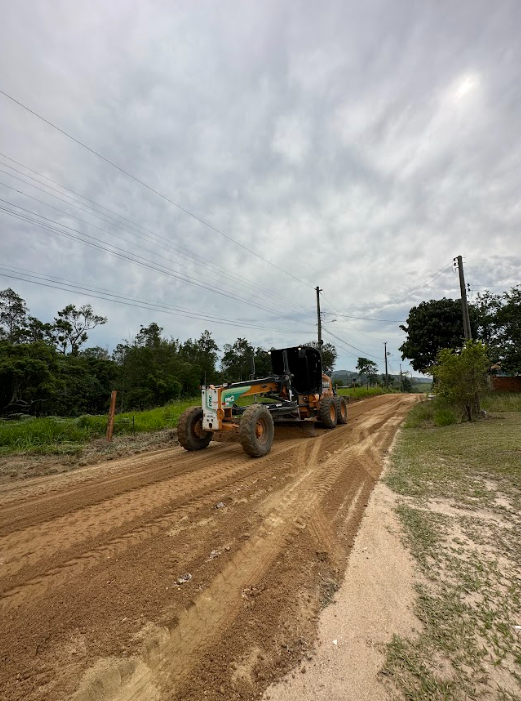 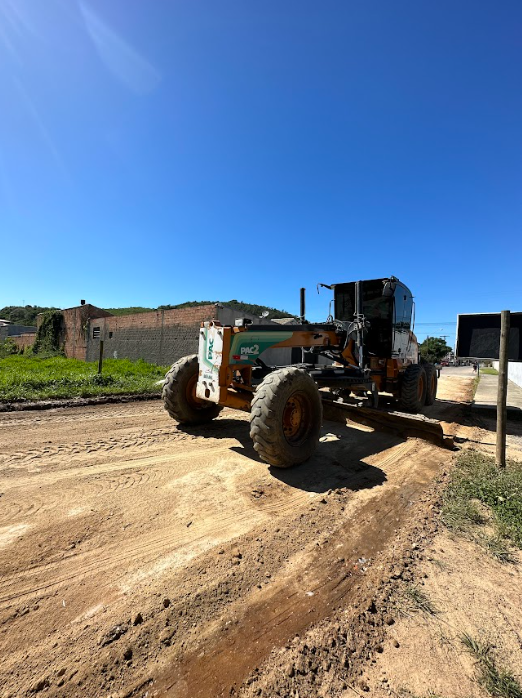 1º QUADRIMESTRE 2024
TAPA BURACOS COM ASFALTO
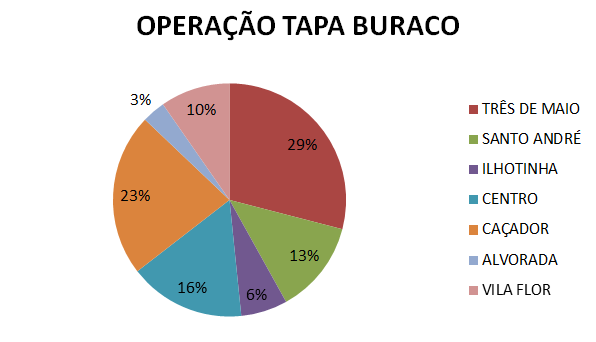 1º QUADRIMESTRE 2024
AÇÕES REALIZADAS JAN - ABRIL 2024
OPERAÇÃO TAPA BURACOS
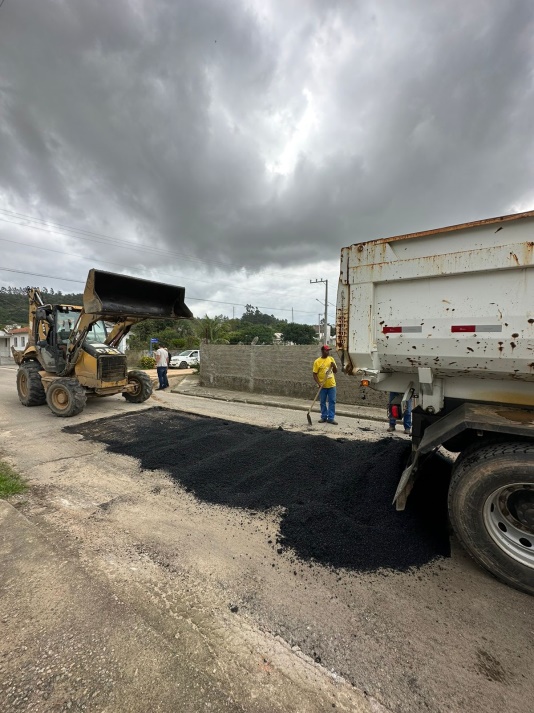 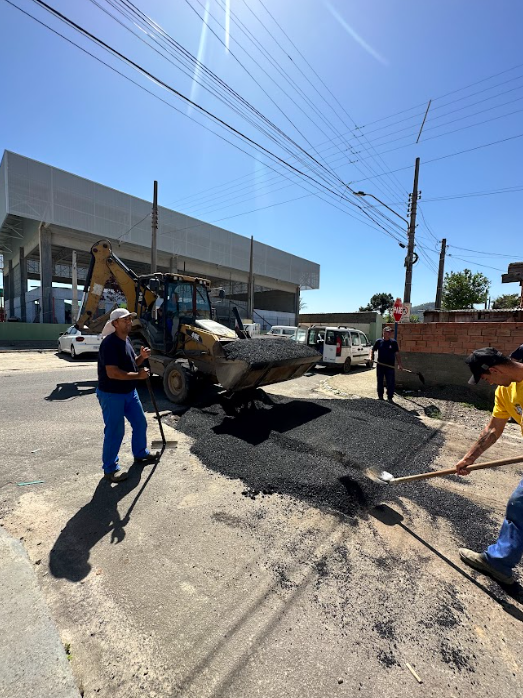 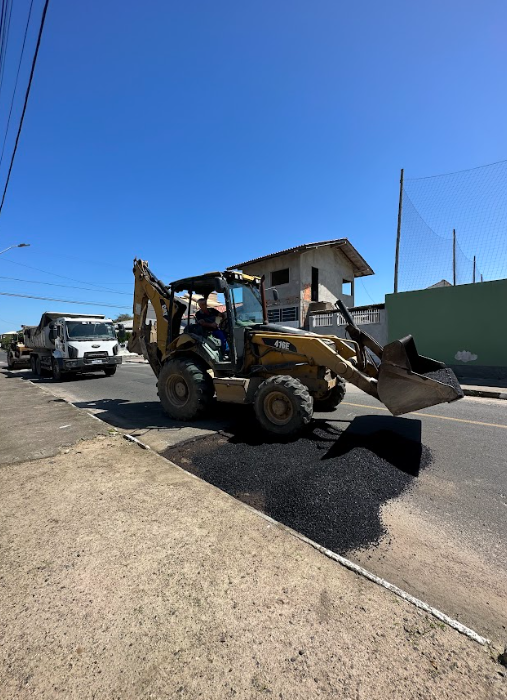 1º QUADRIMESTRE 2024
SINALIZAÇÃO DE TRÂNSITO
Janeiro – Abril 
Total: R$16.168,00
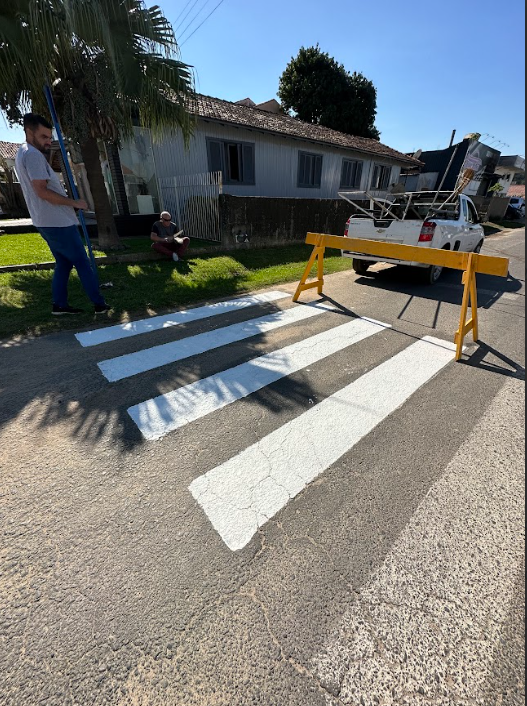 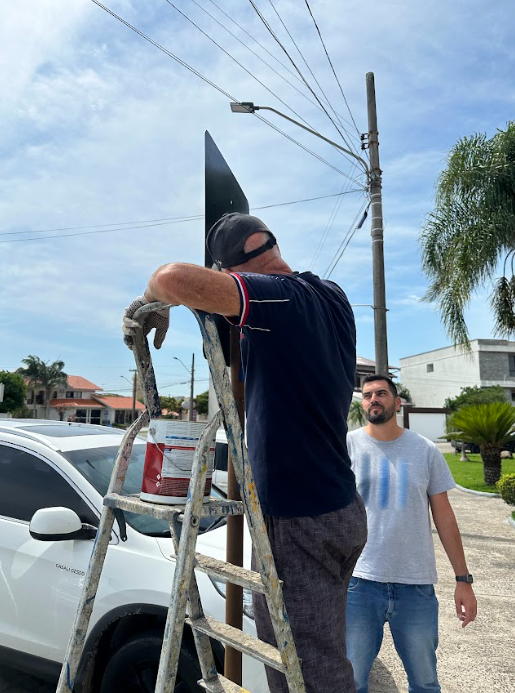 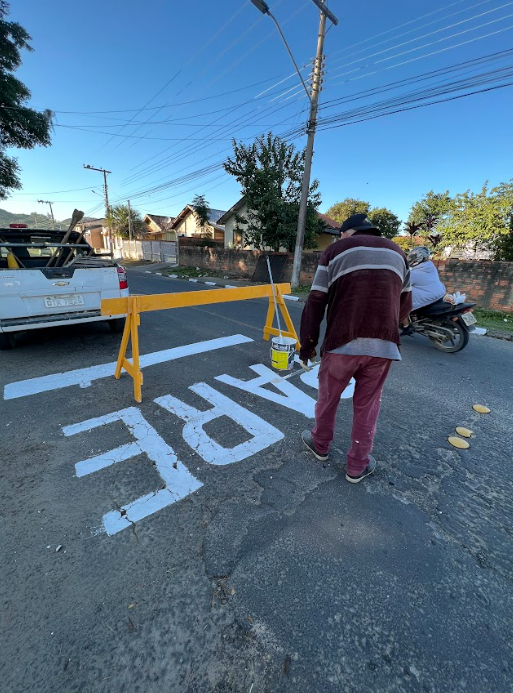 1º QUADRIMESTRE 2024
FROTA SECRETARIA DE INFRAESTRUTURA
JAN – ABRIL
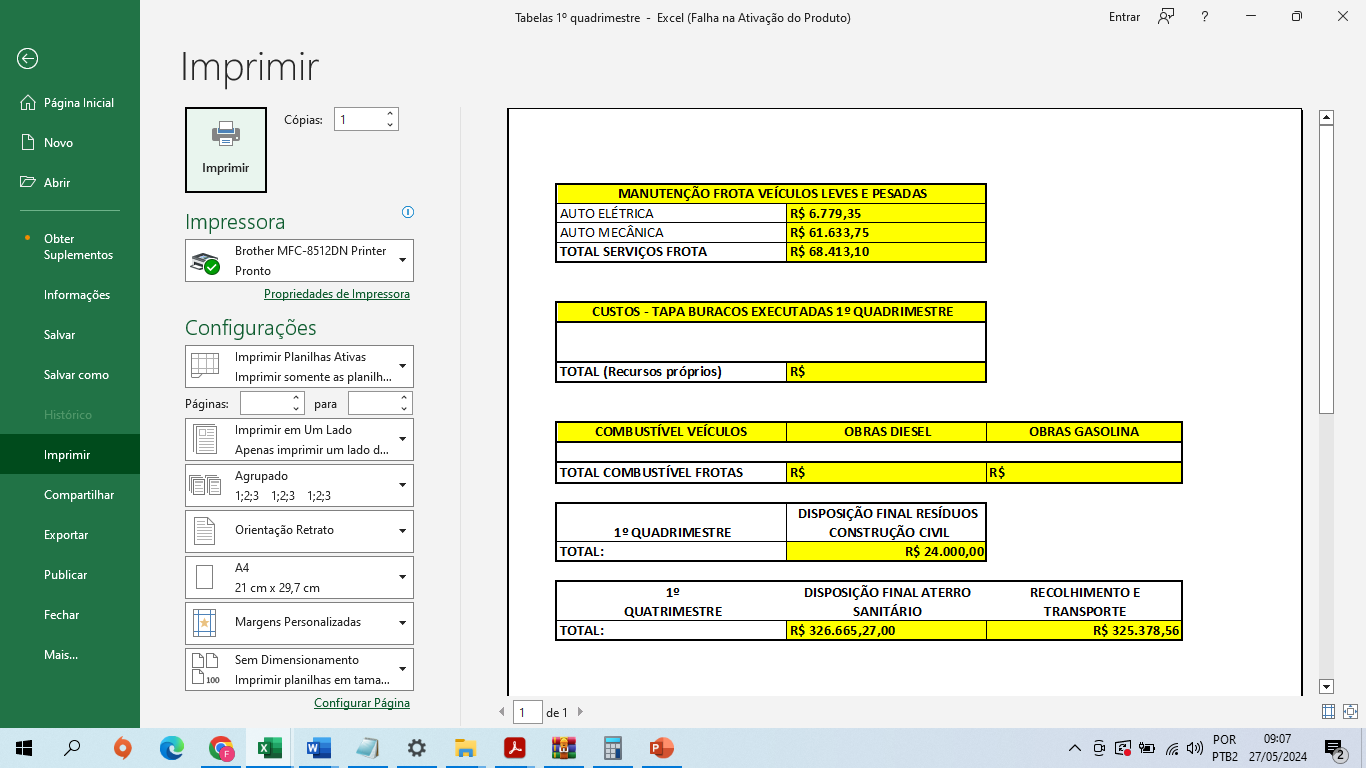 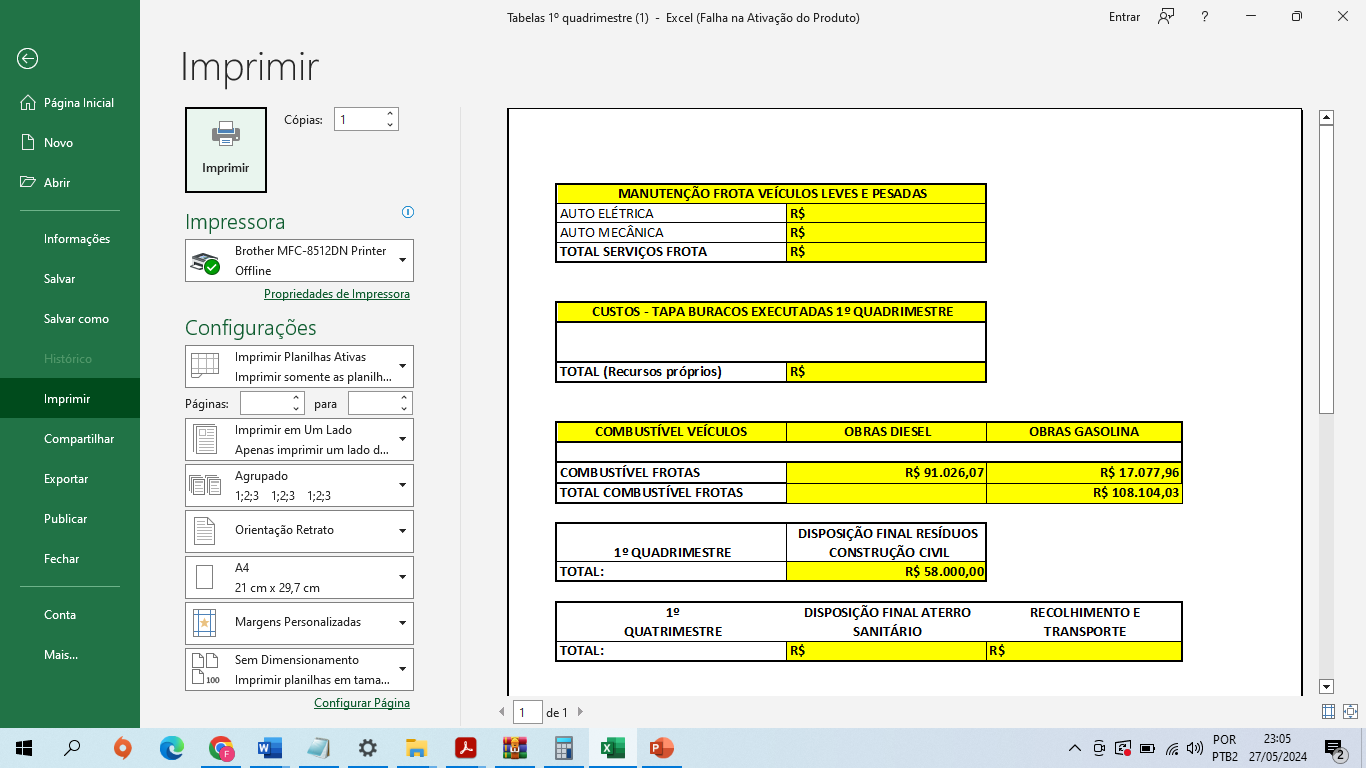 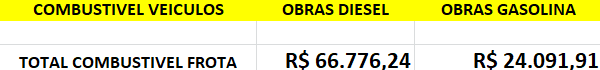 1º QUADRIMESTRE 2024
GUARDA MUNICIPAL
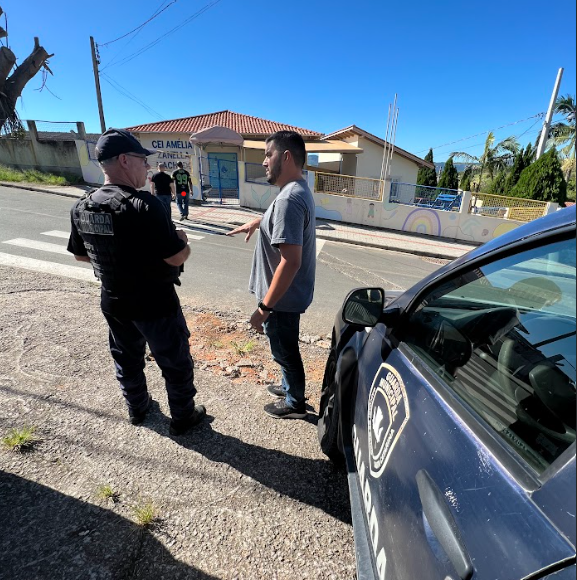 Patrulhamento Preventivo nas Creches e Escolas
1º QUADRIMESTRE 2024
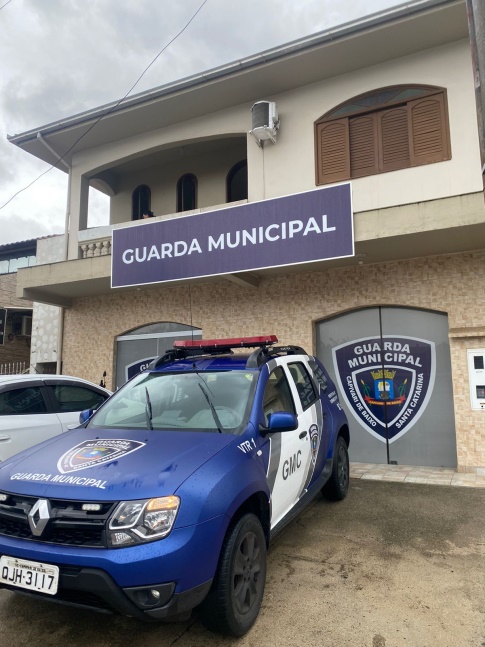 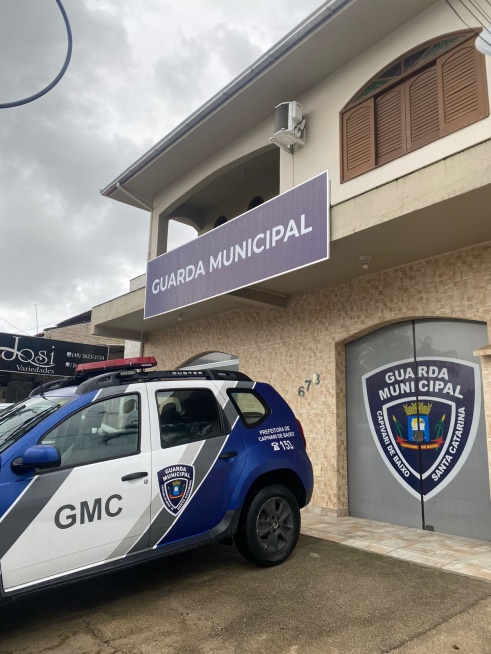 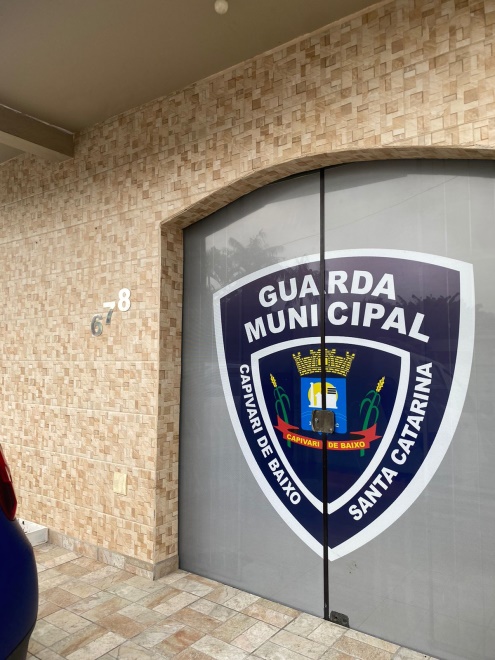 1º QUADRIMESTRE 2024
PROGRAMA CIDADE LIMPA
PROGRAMA DE RESSOCIALIZAÇÃO
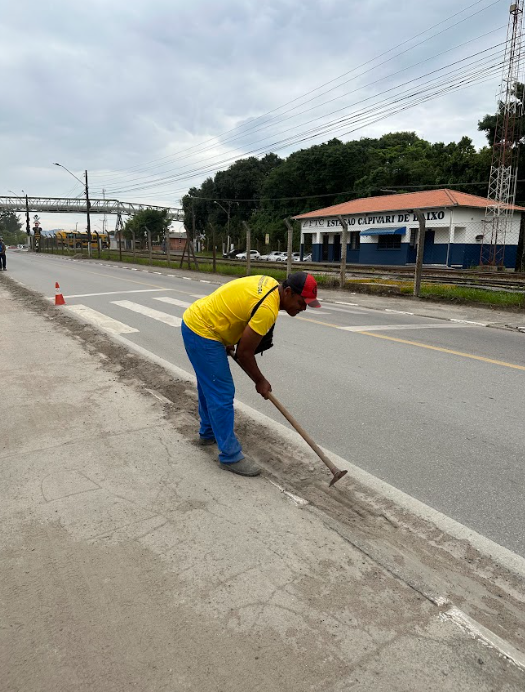 Janeiro – Abril 2024
VALOR R$ 9.990,07
1º QUADRIMESTRE 2024
PROGRAMA CIDADE LIMPA
EIXO: Limpeza Urbana (empresa terceirizada)
Janeiro – Abril
VALOR R$101.666,67
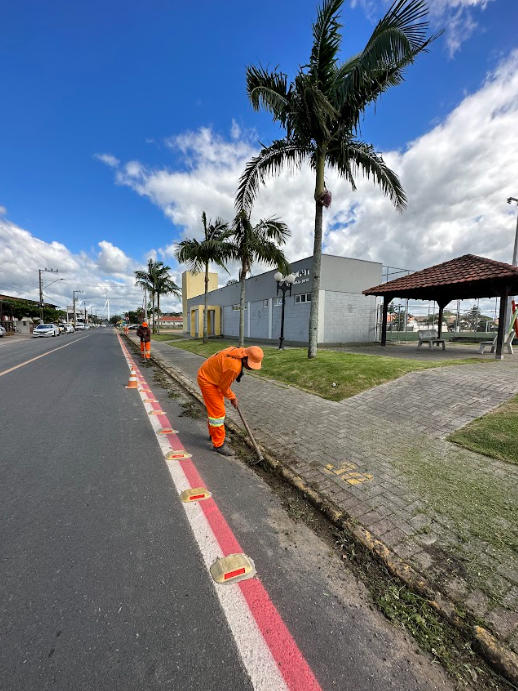 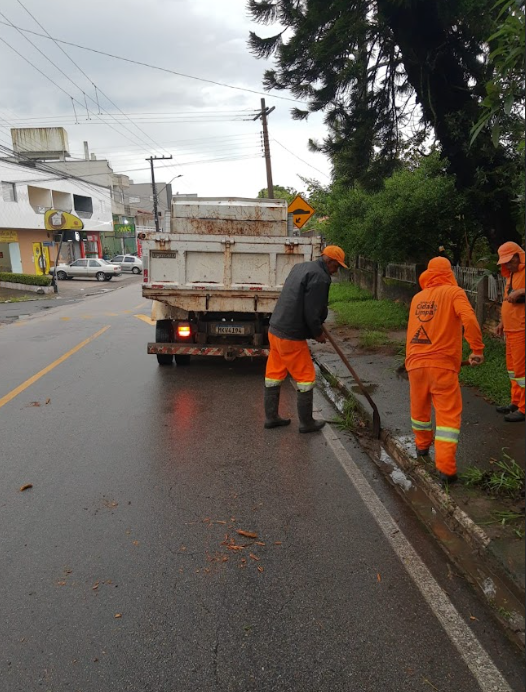 1º QUADRIMESTRE 2024
PROGRAMA CIDADE LIMPA
DESTINAÇÃO FINAL – COMPOSTAGEM
RESÍDUOS DA LIMPEZA URBANA
Janeiro – Abril 2024
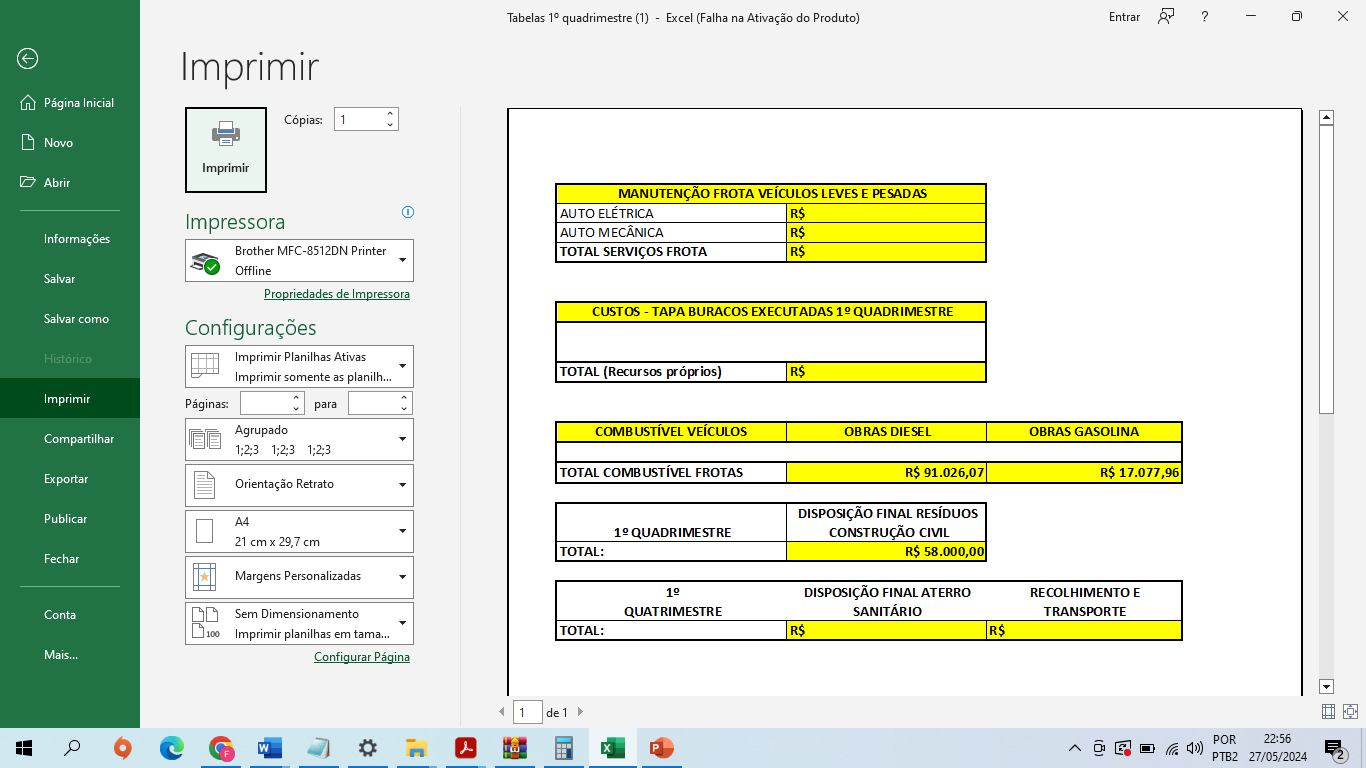 1º QUADRIMESTRE 2024
PROGRAMA CIDADE LIMPA
GESTÃO E MANEJO DE RESÍDUOS SÓLIDOS 
DOMICILIARES
Janeiro – Abril 2024
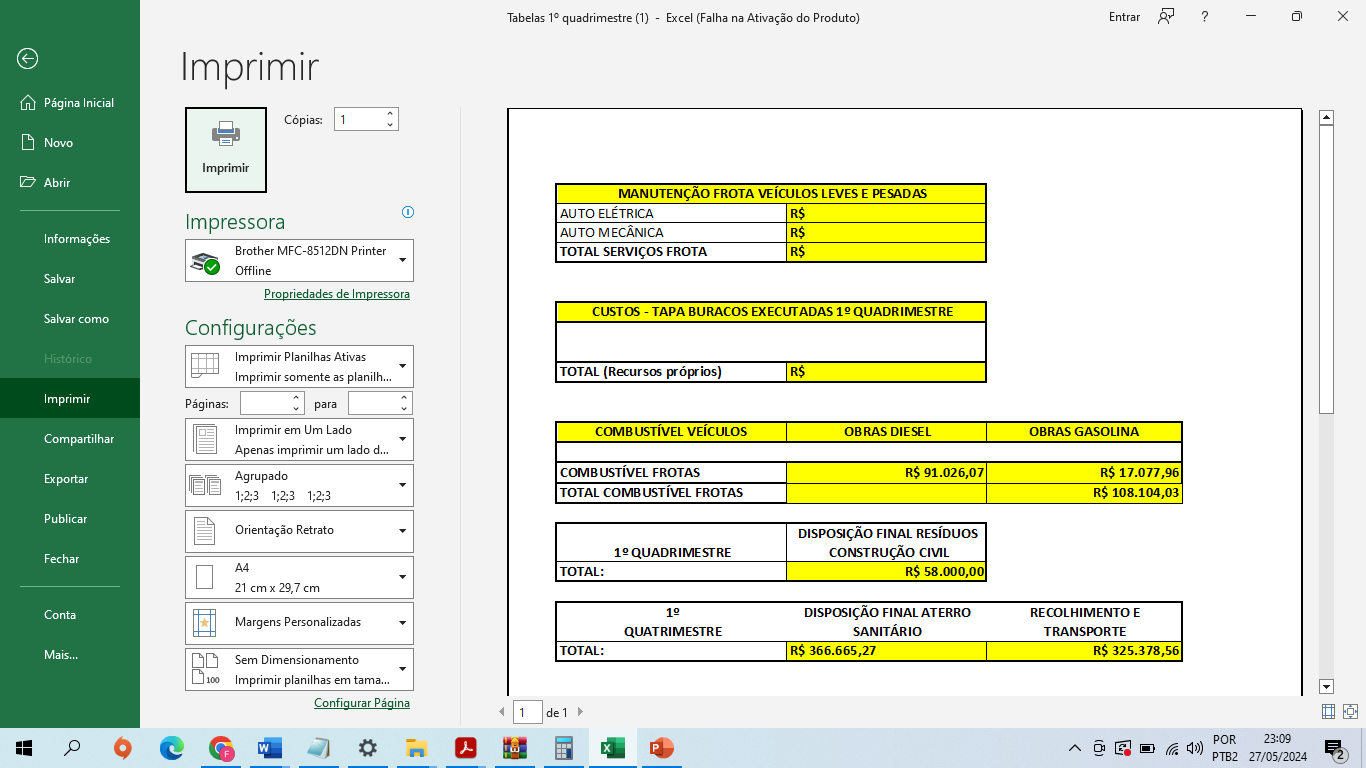 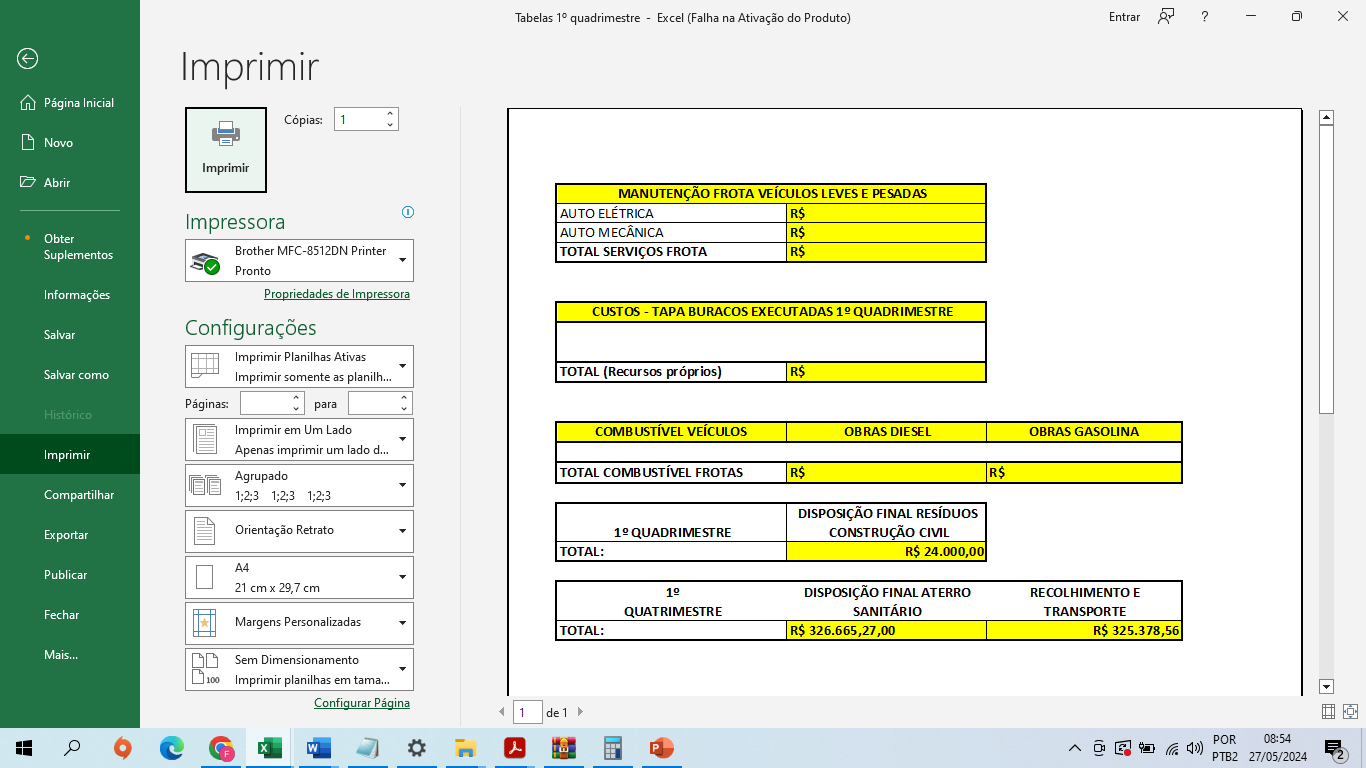 1º QUADRIMESTRE2024
CEMITÉRIO
Janeiro – Abril 2024 
TOTAL R$82.000,00
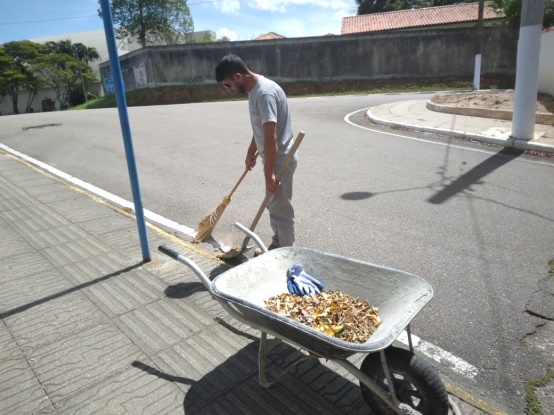 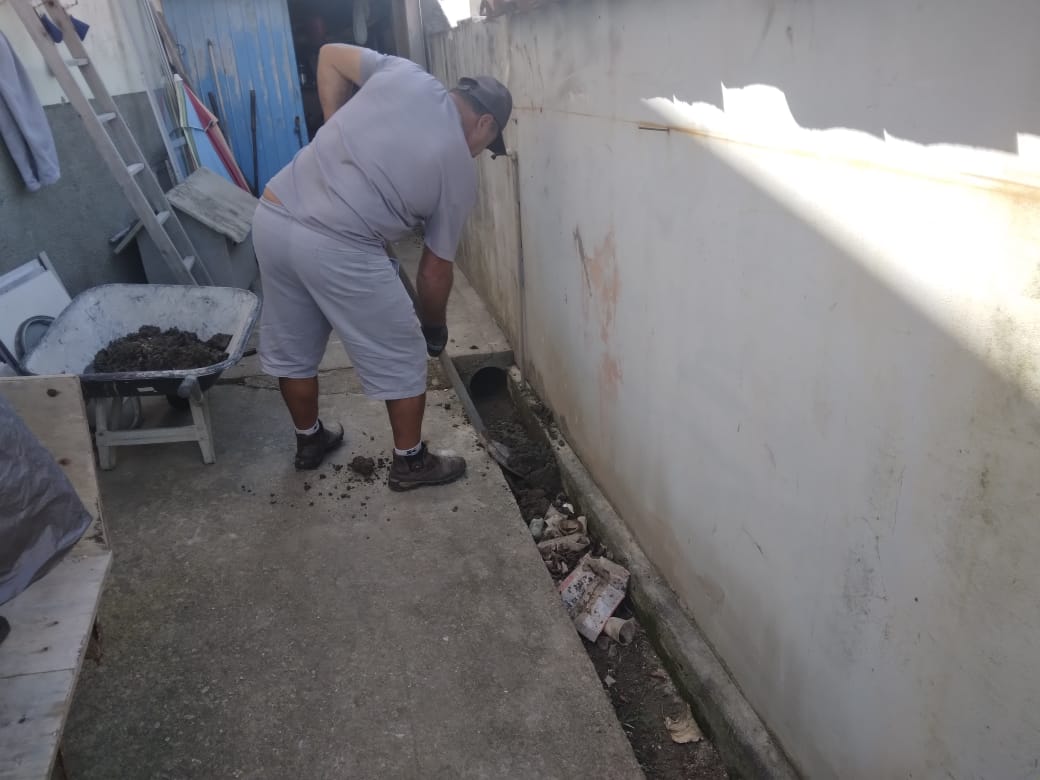 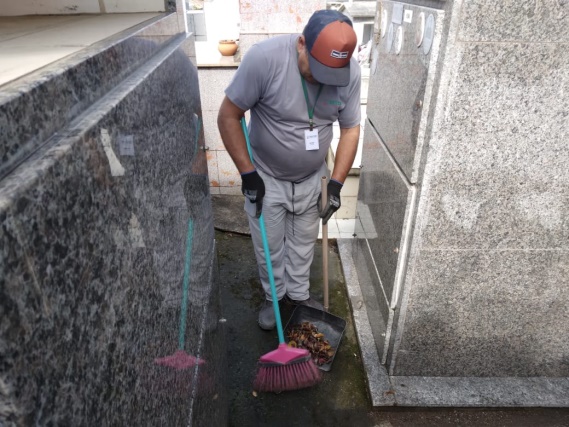 1º QUADRIMESTRE 2024
SEGURANÇA E SAÚDE NO TRABALHO
Janeiro – Abril 
Total: R$51.578,29
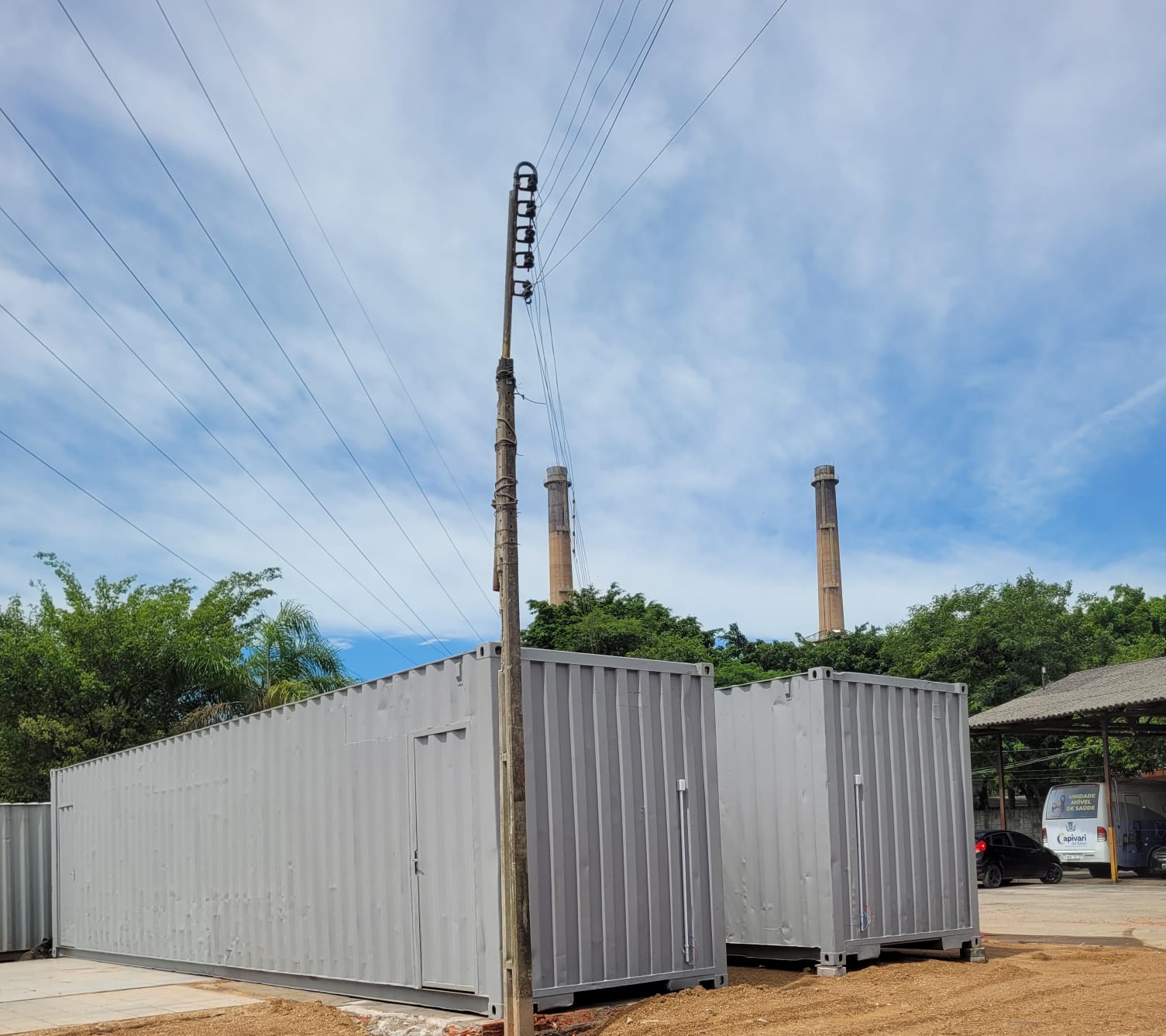 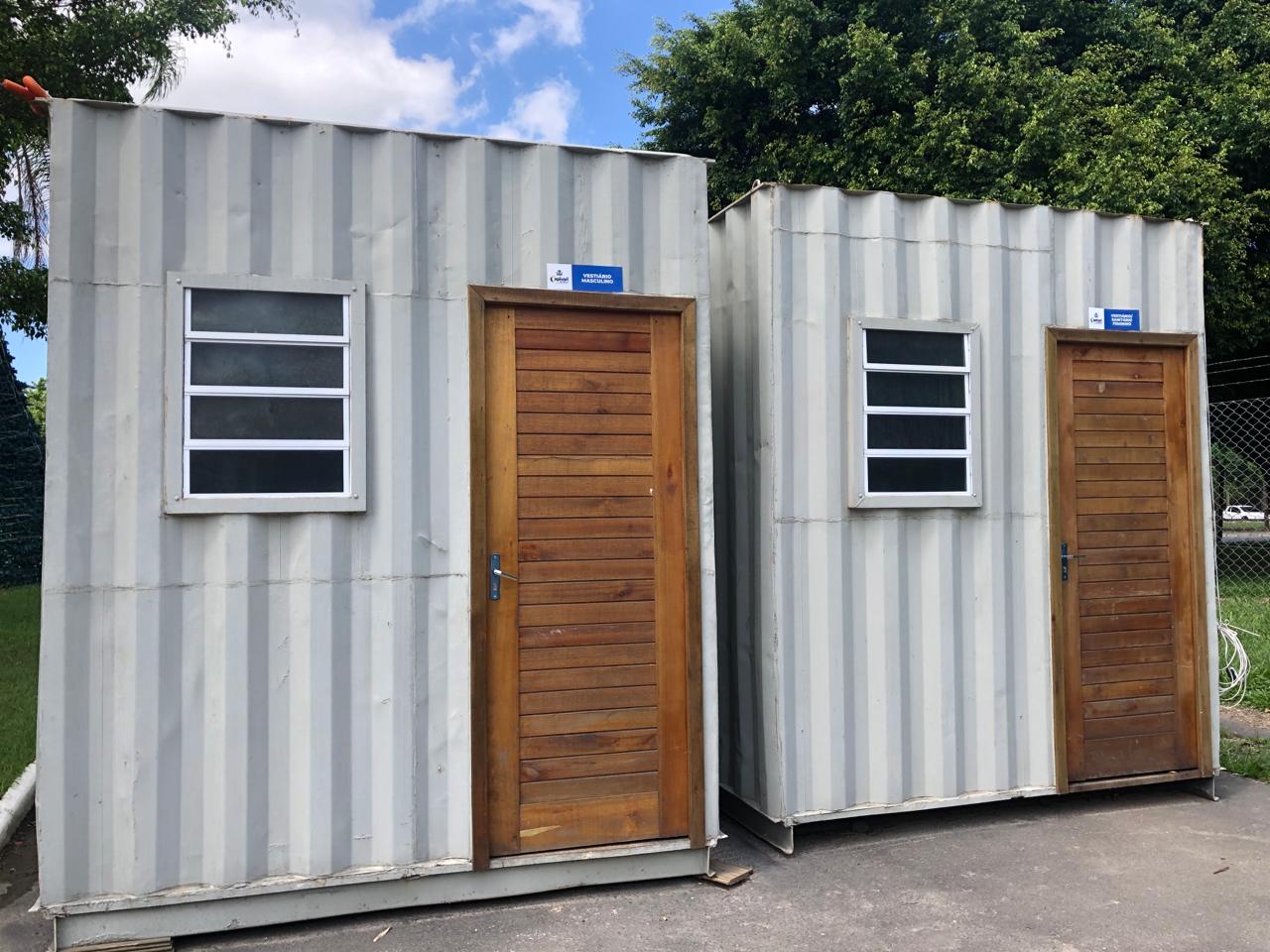 1º QUADRIMESTRE 2024
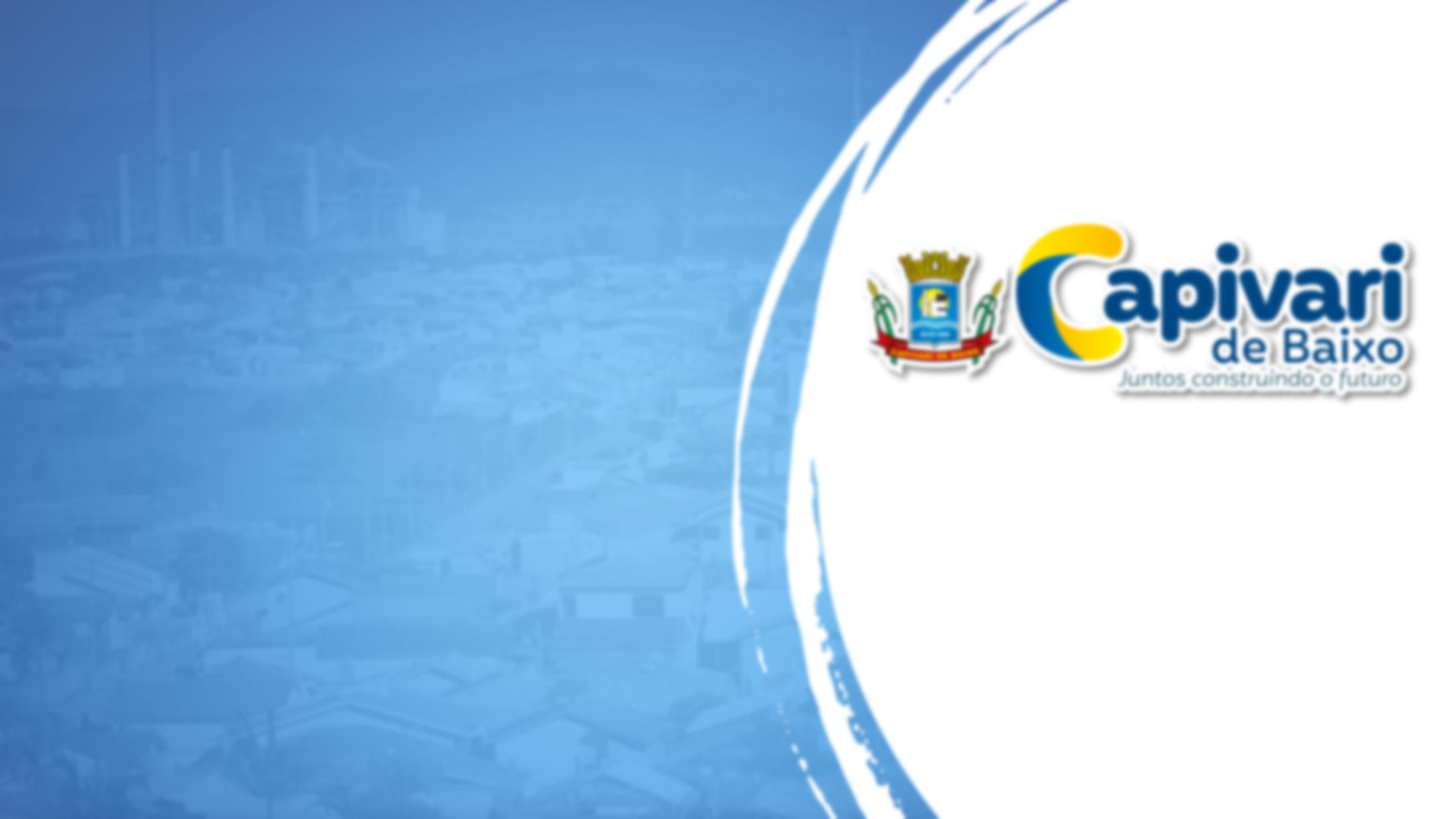 SECRETARIA DE INFRAESTRUTURA, MOBILIDADE E SEGURANÇA PÚBLICA


MUITO OBRIGADO